Крепители для каблуков
Выполнила учитель технологии «обувное дело» Иванова Татьяна Григорьевна
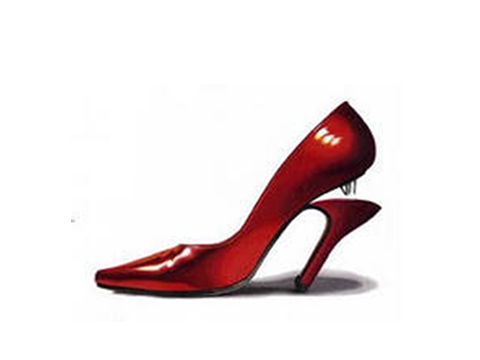 Тема: Его величество – каблук
Тип урока: игра-путешествие.
№ урока: 29-30; (289-290)
Цель урока: обучение учащихся технологии крепления каблука разными способами.
Задачи урока:
Обучающие:
закрепить и систематизировать  у учащихся  технологию крепления каблука разными способами;
Коррекционно-Развивающие:
Развивать и корректировать мыслительную деятельность учащихся  на основе упражнений анализа, синтеза, сравнения, обобщения. 
Воспитательные:
воспитывать уверенность в собственных силах, умение действовать по инструкции учителя, интерес к предмету.
Методы обучения
•	объяснения с элементами показа приёмов работы, 
•	выполнение правил техники безопасности, 
•	работа с образцами изделия.
•	практический метод обучения.
•	Иллюстративно - наглядный метод
Формы работы:
•	фронтальная, 
•	групповая, 
•	индивидуальная, 
•	игры
Оборудование: тетради, ручки, критерии оценивания, карточки с заданием по классификации обуви, технологические карты по укреплению каблука, инструкционные карты по укреплению каблука, карточка со словом, где выделена орфограмма, наборы инструментов (нож, ножницы, отвертка на + и -,молоток) и материалов по теме урока (каблуки разных видов, поролон, кусочки кожи, клей «ропид» и полиуретановый)  набор слов на карточках для составления темы урока.
Словарная работа:
крепление, проволока, шурупы, скобки, гвозди.
Ход урока.I. Организационный момент:
•	Приветствие, проверка готовности к уроку, назначение дежурных.
•	Организация рабочих мест 
•	Положительный эмоциональный настрой.
Здравствуйте. Ребята! Садитесь.
 Дежурный докладывает о присутствующих и отсутствующих  на уроке. 
Сегодня прекрасный день, потому что я верю - сегодняшний урок  пройдёт для вас и для меня с пользой, а наши гости увидят, чему вы научились.
II. Актуализация знаний.
Первый наш лабиринт это – загадка, которую вы должны разгадать.
Выполнив эти задания, мы  вспомним – название темы урока, которую мы изучали на прошлом уроке.
Задание № 1
1.Деталь обуви в виде вертикальной подставки, приподнимающая пятку, выше уровня носка. (Каблук)
Задание №2
2. Скажите  для чего нужен каблук?  ( каблук предназначен для профилактики плоскостопия, в помощь людям маленького роста, красивого внешнего вида, для стройности фигуры  и находиться в пяточной части обуви. Правильно для красивого внешнего вида не только обуви, но и девушки становятся выше, стройнее и красивее, а самое главное это профилактика плоскостопия и конечно очень помогает людям маленького роста.
(Все вырезается и постепенно открывается)
Назначение
Профилактика плоскостопия
Помощь людям маленького роста
Красивый внешний вид обуви
Стройности фигуры
Задание № 3
Переходим к следующему лабиринту
3. Из наборного полотна вы должны, вставить по каким признакам классифицируется каблук. ( берем карточки с заданиями и вставляем, необходимые слова)
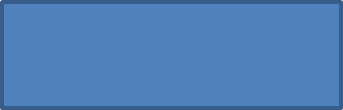 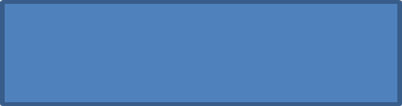 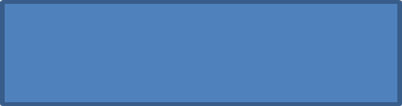 I группа: ищет виды каблуков;
1. Венский каблук.
2. Каблук кирпичик.
3. Клиновидный каблук.
4. Ковбойский каблук.
5. Конусовидный каблук.
6. Каблук- рюмочка.
7. Каблук-столбик.
8. Каблук-танкетка.
9. Каблук-шпилька.
10. Наборный каблук.
II группа: распределяет каблук по высоте;
низкие (20- 30 мм), 
средней высоты (30 - 40 мм) , 
высокие(40- 60 мм) , 
особо высокие (свыше 60 мм )
II группа: распределяет каблук по высоте;
низкие (20- 30 мм), 
средней высоты (30 - 40 мм) , 
высокие(40- 60 мм) , 
особо высокие (свыше 60 мм )
Критерии  оценивания:
Критерии  оценивания:
Я сам –( 5)
Мне помогли  - ( 4 ) 
Знаю еще не достаточно - ( 3 ) 
За каждый правильный ответ вы будете получать красный туфель, если у вас возникли затруднения и вам чуть, чуть помогли вы получаете зеленый туфель, и остался желтый туфель за постоянную помощь.
Следующий лабиринт.
Работа с индивидуальными карточками . Восстановление последовательности. «Смена каблука».
I группа
находит лишние операции;
II-группа
Восстанавливает последовательность 
III группа:
Восстанавливает последовательность по схемам.
физкультминутка
III. Изучение  нового учебного материала
как можно укрепить каблуки? 
- резиновый каблук мы укрепляем                             ; ( на клей и почему? отвечают)
- деревянный каблук мы укрепляем                             ; (на клей и почему? отвечают)
- пластмассовый  каблук мы укрепляем                        (крепители
определение
Крепление-крепко (проговорить).
(карточка со словом, где выделена орфограмма)
«Крепление» – от слова крепить, т.е. соединять одно с другим, присоединять одно к другому с помощью чего либо, в нашем случае мы с вами сегодня познакомимся, какие же крепители используются для крепления каблуков.
каблуки

крепители

в зависимости                                                                                    в зависимости 
от вида материала каблука :                                                    от высоты каблука:
резиновый (клей)                                                                  низкий клей +гвозди
деревянный (клей)                                                               средний клей+ скобки
пластмассовый (клей + шуруп)                                        высокий клей +шуруп.
Технологический процесс
1)	Зашкуривание ляписа каблука и пяточной части обуви;
2)	Нанесение клеевых пленок, сушка;
3)	Выкраивание жёсткого подпяточника;
4)	Приклеивание каблука;
5)	Укрепление каблука гвоздями;
6)	Выкраивание и приклеивание мягкого подпяточника;
7)	Приклеивание вкладной стельки.
Правила безопасной работы
1.	Нож, ножницы, отвертка – острый инструменты, с ним работать аккуратно и осторожно.
2.	Во время работы инструменты держать с правой стороны.
3.	Во время работы не следует вертеться и размахивать руками, ходить по кабинету, играть.
4.	Не следует брать инструмент в рот или хранить в одежде.
5.	После работы необходимо сдать инструменты учителю или положить в специальный ящик.
V Практическая работа« Честь и хвала нашим рукам! »
Приступаем к ремонту.(раздаю технологические и инструкционные карты)
1.	I группа  самостоятельно (высокий каблук (шурупы).
2.	II-группа   по инструкционной карте + незначительная помощь преподавателя ( средний каблук (скобки).
3.	III группа:  инструкционной карте + текущий инструктаж педагога (низкий каблук (гвозди).
VI. Итог урока, оценки. «По заслугам и честь»
Уборка рабочих мест.
Подведем итоги нашего урока.
1.Понравился ли вам сегодняшний урок?
2. Для чего необходимы крепители?
3. Сможете ли вы произвести самостоятельно крепление каблука?
Инструкционная карта"укрепление низкого каблука"
Инструменты и приспособления: 4 гвоздя, ножницы, металлический жесткий подпяточник, отвертка, молоток, постановка, бокорезы, плоскогубцы.
Ход работы:

1.	Зашкурить пяточную часть следа подошвы и ляпис каблука.	

2.	Нанести клеевые пленки на пяточную часть и ляпис каблука. Сушка.	
3.	Разогрев и приклеивание каблука к пяточной части подошвы.
	 
4.	Укрепление каблука гвоздями.	
5.	Выкраивание и вклеивание мягкого подпяточника.	 
6.	Вклеивание вкладной стельки.
Инструкционная карта"укрепление среднего каблука"
Инструменты и приспособления: 4 гвоздя, ножницы, металлический жесткий подпяточник, отвертка, молоток, постановка, бокорезы, плоскогубцы.
Ход работы:

1.	Зашкурить пяточную часть следа подошвы и ляпис каблука.	

2.	Нанести клеевые пленки на пяточную часть и ляпис каблука. Сушка.	
3.	Разогрев и приклеивание каблука к пяточной части подошвы.	                 

4.	Укрепление каблука скобками.	
5.	Выкраивание и вклеивание мягкого подпяточника.	              

6.	Вклеивание вкладной стельки.
Инструкционная карта"укрепление высокого каблука
Инструменты и приспособления: шурупы, ножницы, металлический жесткий подпяточник, отвертка, молоток, постановка, бокорезы, плоскогубцы.
Ход работы:

1.	Зашкурить пяточную часть следа подошвы и ляпис каблука.	

2.	Нанести клеевые пленки на пяточную часть и ляпис каблука. Сушка.	
3.	Разогрев и приклеивание каблука к пяточной части подошвы.	          

4.	Укрепление каблука шурупами.	
5.	Выкраивание и вклеивание мягкого подпяточника.	                      

6.	Вклеивание вкладной стельки.
Приложение № 4
1)	Зашкуривание ляписа каблука и пяточной части обуви;
2)	Нанесение клеевых пленок, сушка;
3)	Выкраивание жёсткого подпяточника;
4)	Приклеивание каблука;
5)	Укрепление каблука гвоздями;
6)	Выкраивание и приклеивание мягкого подпяточника;
7)	Приклеивание вкладной стельки.
Приложение №2
Определение каблуков по материалам 
(разрезается и раскладывается, нахождение лишнего)
Резиновые
Деревянные
Пластмассовые
Железные
Приложение №6
Памятка по технике безопасности 
1.	Нож, ножницы, отвертка – острый инструменты, с ним работать аккуратно и осторожно.
2.	Во время работы инструменты держать с правой стороны.
3.	Во время работы не следует вертеться и размахивать руками, ходить по кабинету, играть.
4.	Не следует брать инструмент в рот или хранить в одежде.
5.	После работы необходимо сдать инструменты учителю или положить в специальный ящик.